TERMINATOR
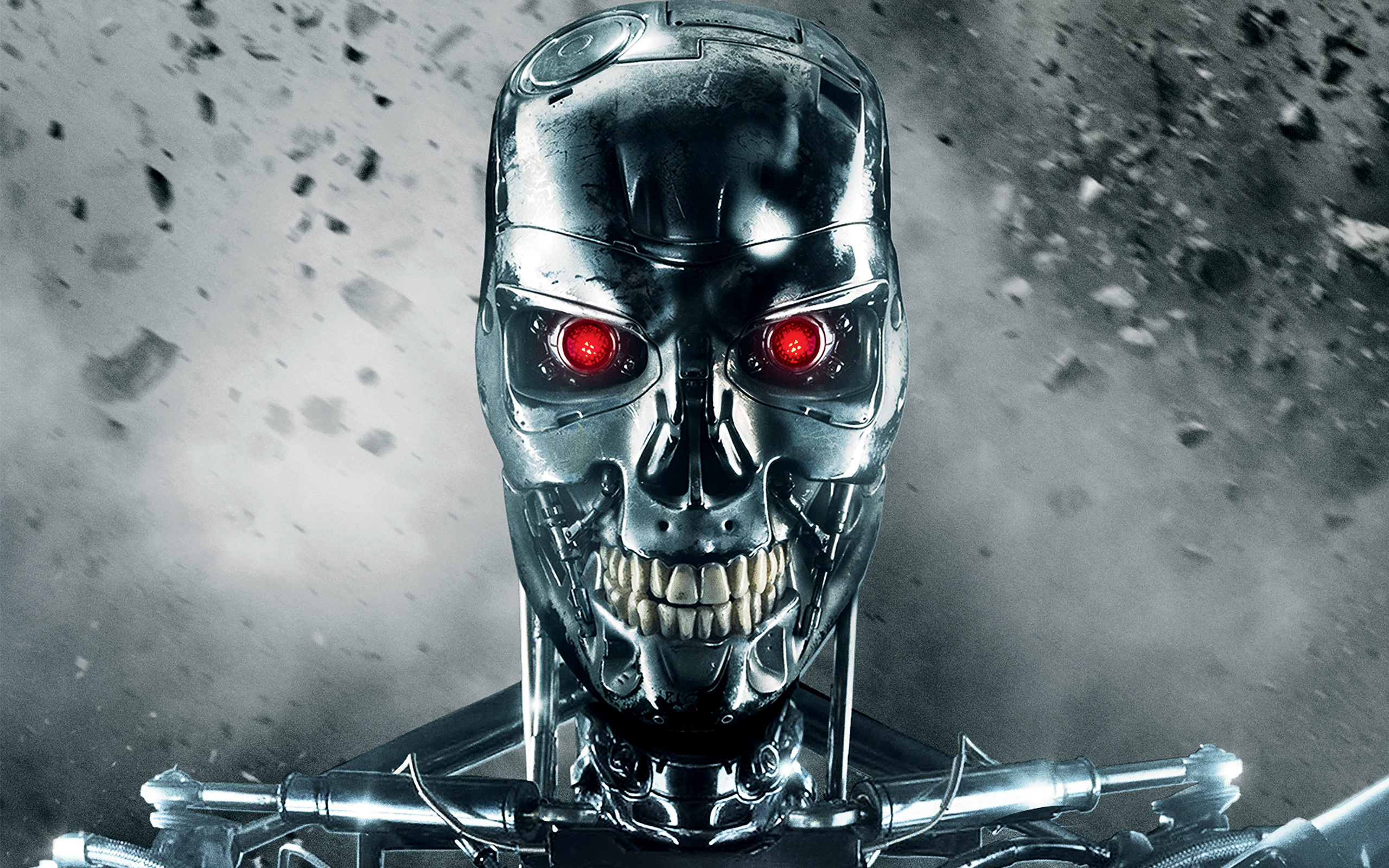 TERMINATOR